APOYO A LA FLEXIBILIDAD CURRICULAR
PROGRAMACIÓN II -  MAPA DE LA ASIGNATURA
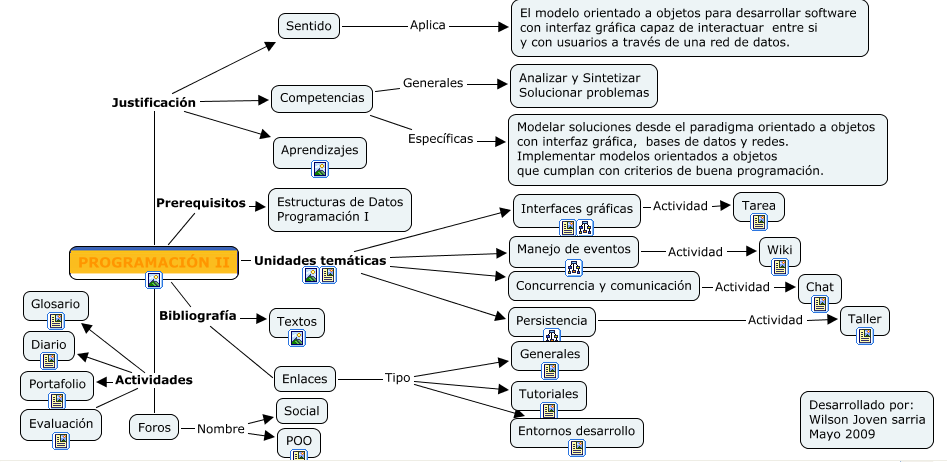 PROGRAMACIÓN II -  CONTENIDO TEMÁTICO POR SEMANA
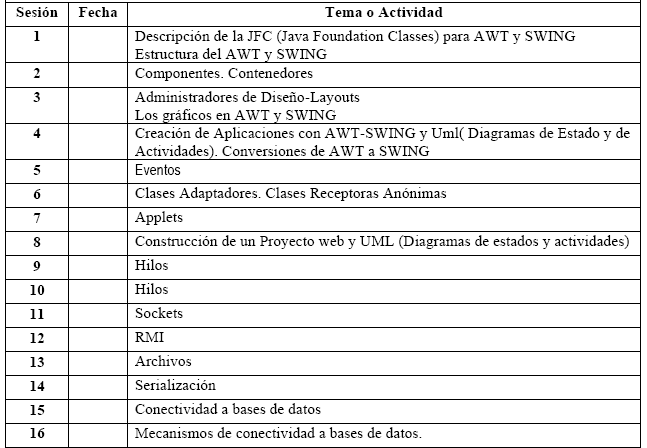 PROGRAMACIÓN II -  ATIVIDADES DE ACOMPAÑAMIENTO Y EVALUACIÓN
Semanas
PROGRAMACIÓN II – APOYO DE AVATARES
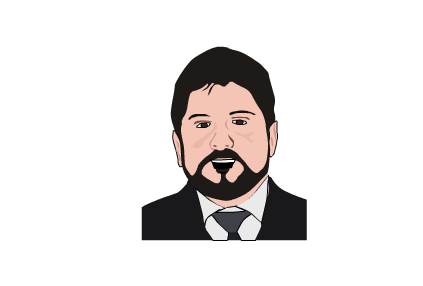 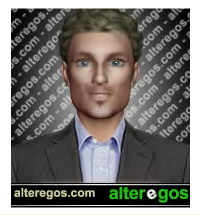 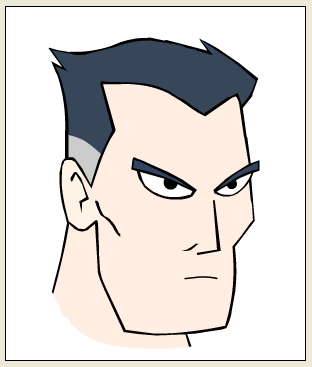 ¿Cómo podemos utilizar esta herramienta pedagógicamente?

La utilización de avatares en el aula virtual va a motiva a los estudiantes, permitiendo que ellos participen, investiguen, exploren, y analicen conjuntamente con el docente.